المملكة العربية السعودية
وزارة التربية والتعليم
الإدارة العامة للتربية والتعليم بمنطقة تبوك
ثانوية الشمال النموذجية الأهلية بتبوك
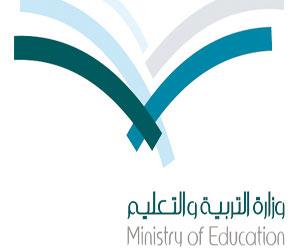 شرح درس ( مهارات الخطابة والإلقاء)
شرح الدرس                 المشرف العام            قائدالمدرســـــــة
                    توفيق علي                 حسن القرني            حجي بن علي العنزي
19/ 7 / 1438 هـ
المادة : اللغة العربية
الموضوع : مهارات الخطابة والإلقاء
إستراتجية الدرس :ـ التعلم التعاوني
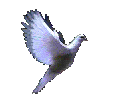 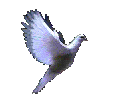 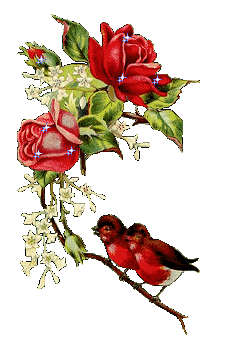 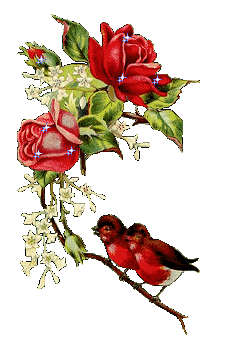 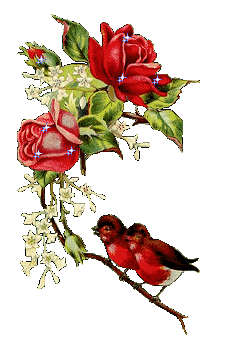 مهارات الخطابة
و
الإلقاء
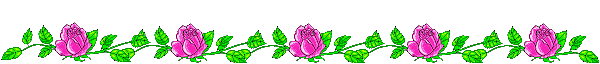 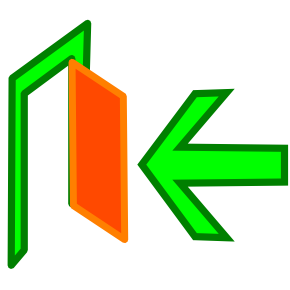 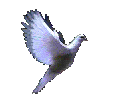 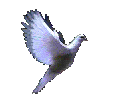 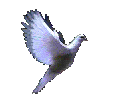 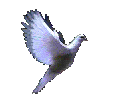 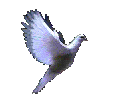 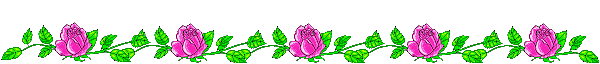 التمهيد :
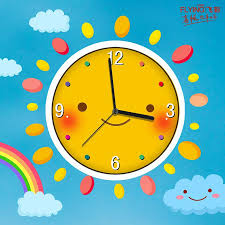 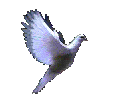 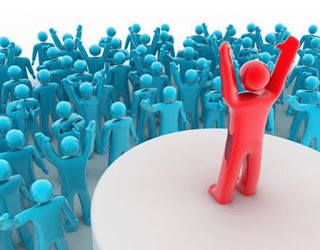 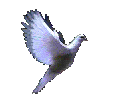 خمس دقائق
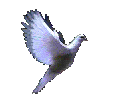 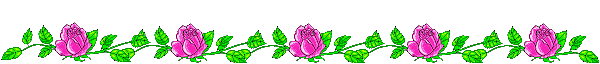 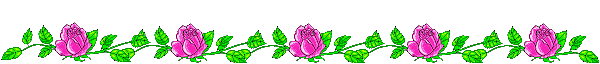 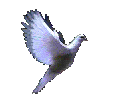 ما هي عناصر الاتصال
مستقبل
رسالة
مرسل
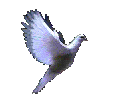 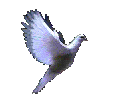 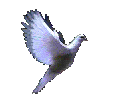 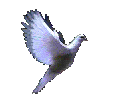 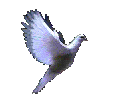 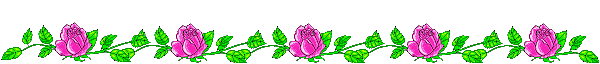 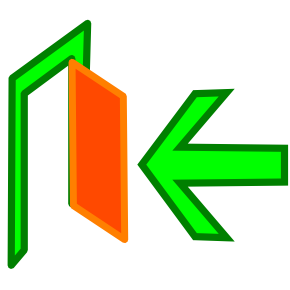 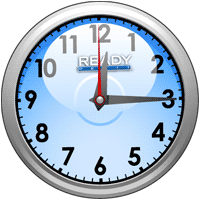 العرض
عناصر الخطابة
الوسيلة
الخطبة
الخطيب
(35) دقيقة
المستمع
الخطيب (  المرسل  )
هو المرسل للمعلومة بالكلام أو بالرمز وسواء كانت وجهاً لوجه مثل : الخطبة أو المناظرة أو كانت عن طريق وسيلة : كالكتاب أو اللفاز
تحقيق رغباته من الآخرين ، فالمرسل الناجح هو من يستطيع أن  يؤثر في الآخرين 
يقنع الآخرين 
يحصل على ما يريد منهم .
ما هو هدف المرسل  ؟
صفات الخطيب الناجح
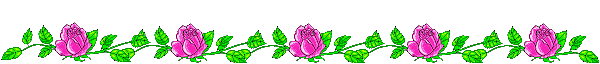 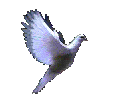 المصداقية
عوامل تؤسس وتقوي المصداقية
( أ )
الإلمام بالموضوع
المقصودة بها الصفات التي تجعل المتحدث مؤثراً مثل الأمانة ، والصدق و....
الخبرة
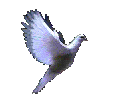 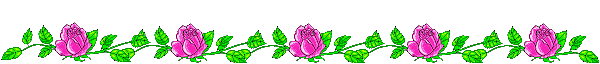 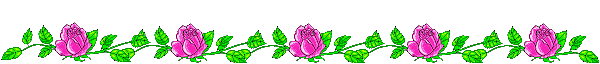 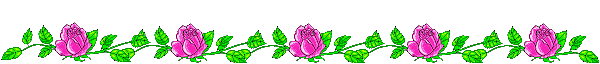 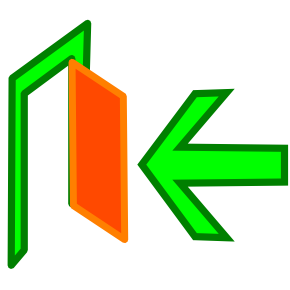 مهارات الاتصال
( ب )
وهي القدرة على استخدام كل الوسائل المؤثرة التي منها :
استيعاب تجاوب ورد فعل المستقبل
سرعة الاستجابة لها
معرفة اتجاهات ودوافع المستقبل .
معرفة طبيعة الموقف الاتصالي .
الإلمام بفنون الإقناع والتأثير في الآخرين .
تلبية اهتمام المستقبل .
التطبيق
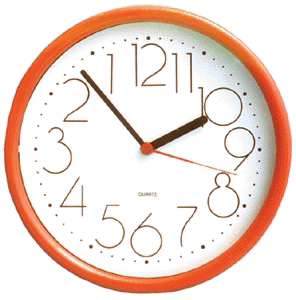 أكمل ما يأتي : -
من عناصر الاتصال ...............................، .............................، ..............................
خمس دقائق
من صفات الخطيب الناجح ...........................، ............................، ...............................
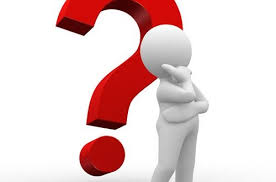 من عناصر الخطابة ...........................، ...........................، ..........................
عاملان يقويان ويؤسسان المصداقية هما ......................................، .....................................
مهارات الاتصال تتضمن وسائل مؤثرة منها 
......................................................................، .....................................................................................
إستراتيجية الكرسي الساخن